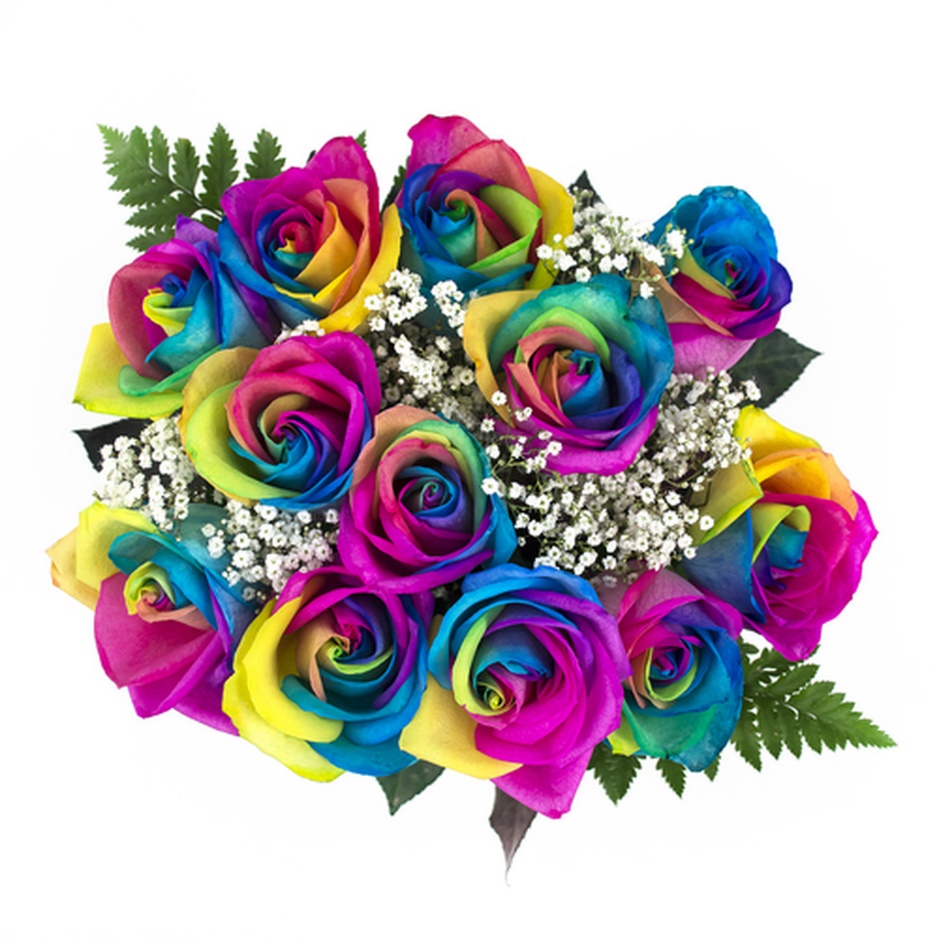 يَومَ سَرَطانِ الاطفال العالمَي سَعيد!!
[Speaker Notes: Don’t be shy! To add your own message or let them know who this card is from, just select the text on this page and enter your text.]
بال امَل وَ الاصرار وَ الصَبر سَوف تَنجَحونَ وَ عَلى المَرَض تَتَغَلَبونَ لا تَيئسوا و تَحلوا بال عَزيمة وَ لا تَفقدوا الامَل!!!
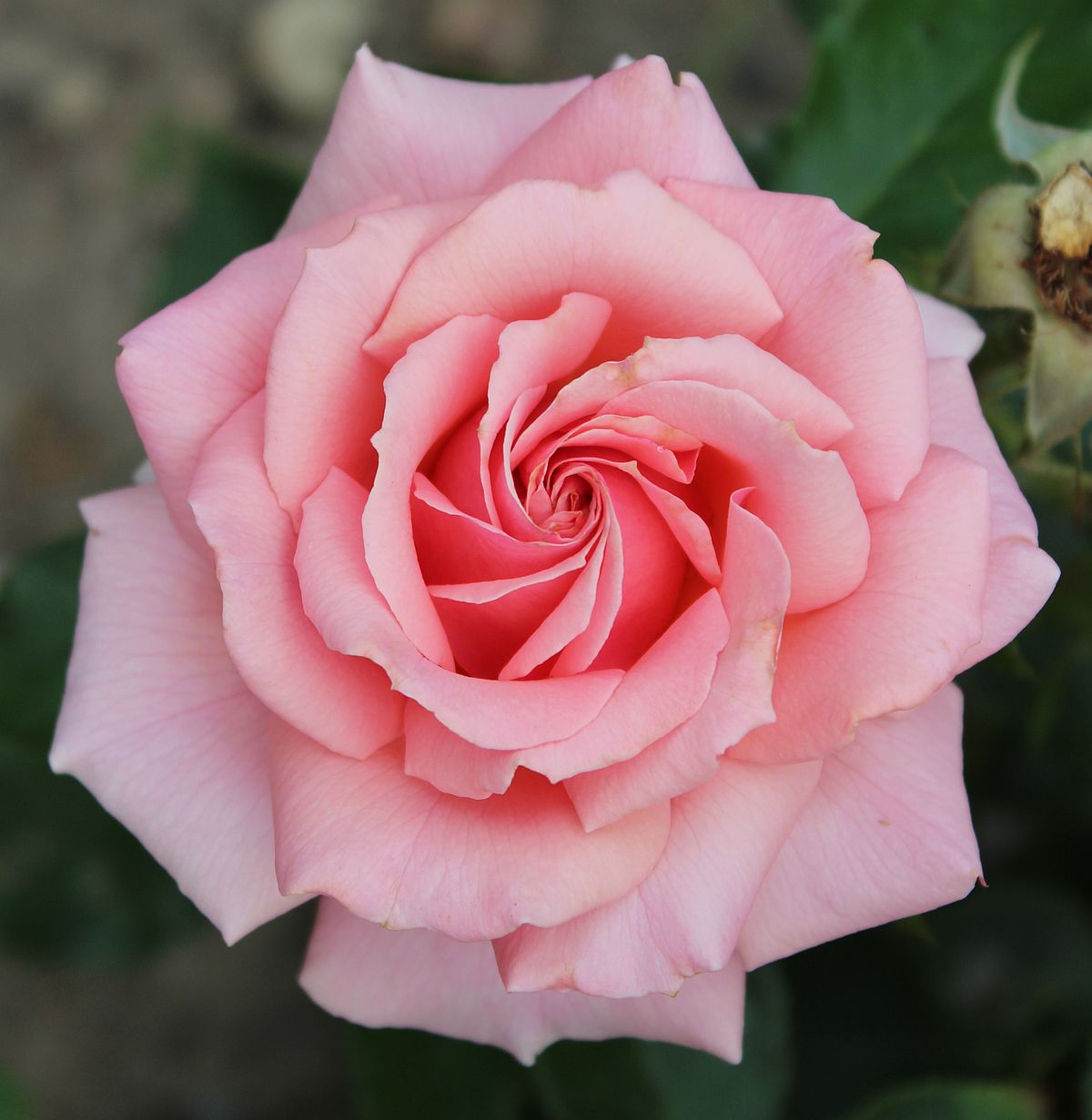 [Speaker Notes: Don’t be shy! To add your own message or let them know who this card is from, just select the text on this page and enter your text.]
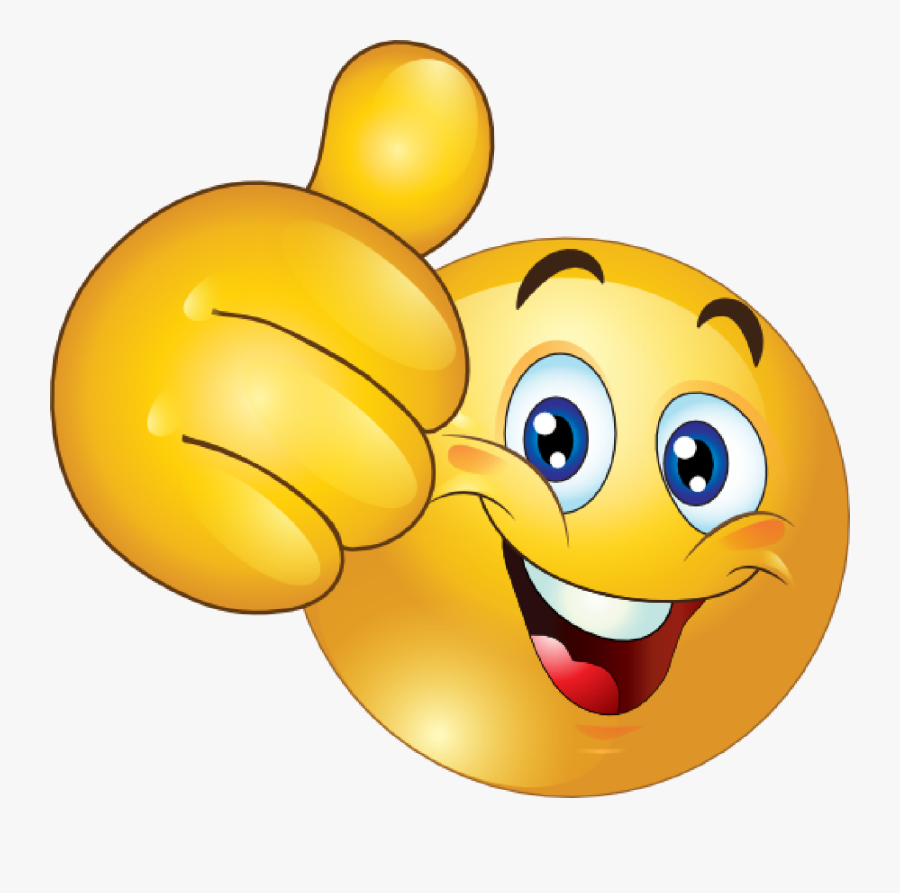 اتمنى لكم حياة سعيدة!!
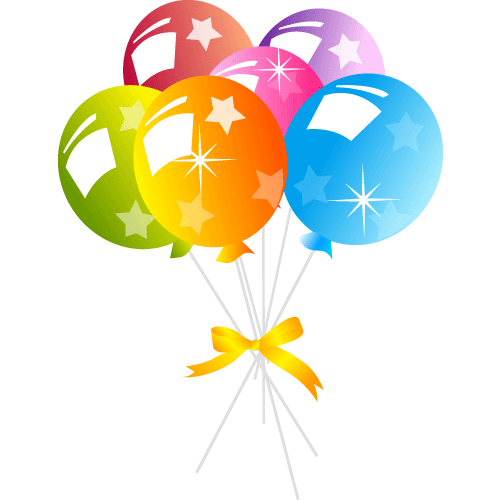 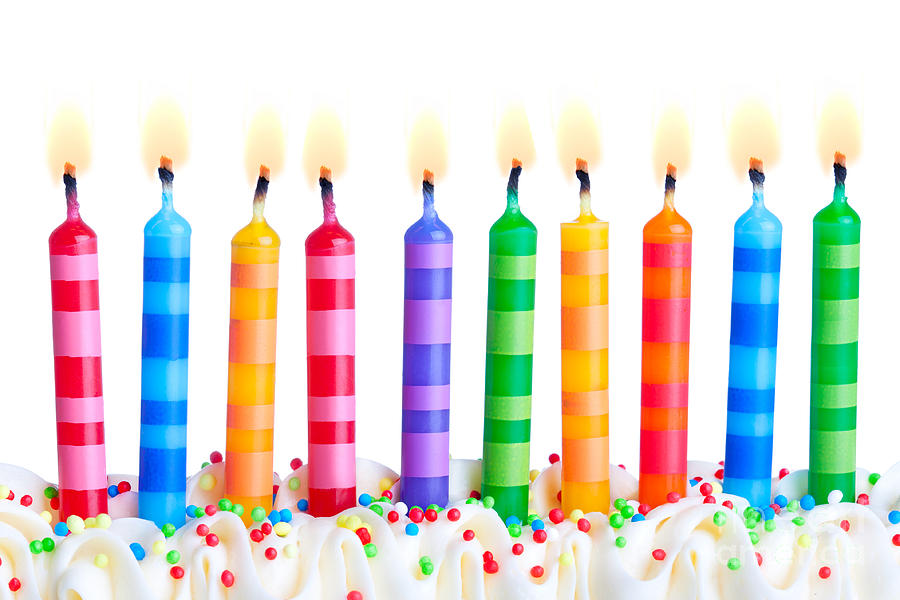 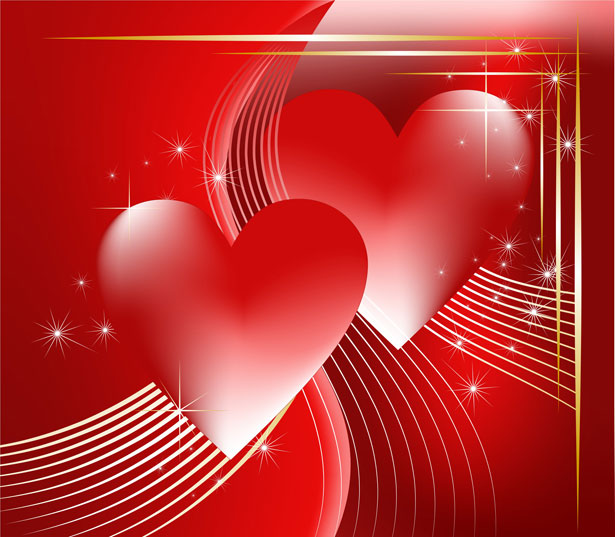 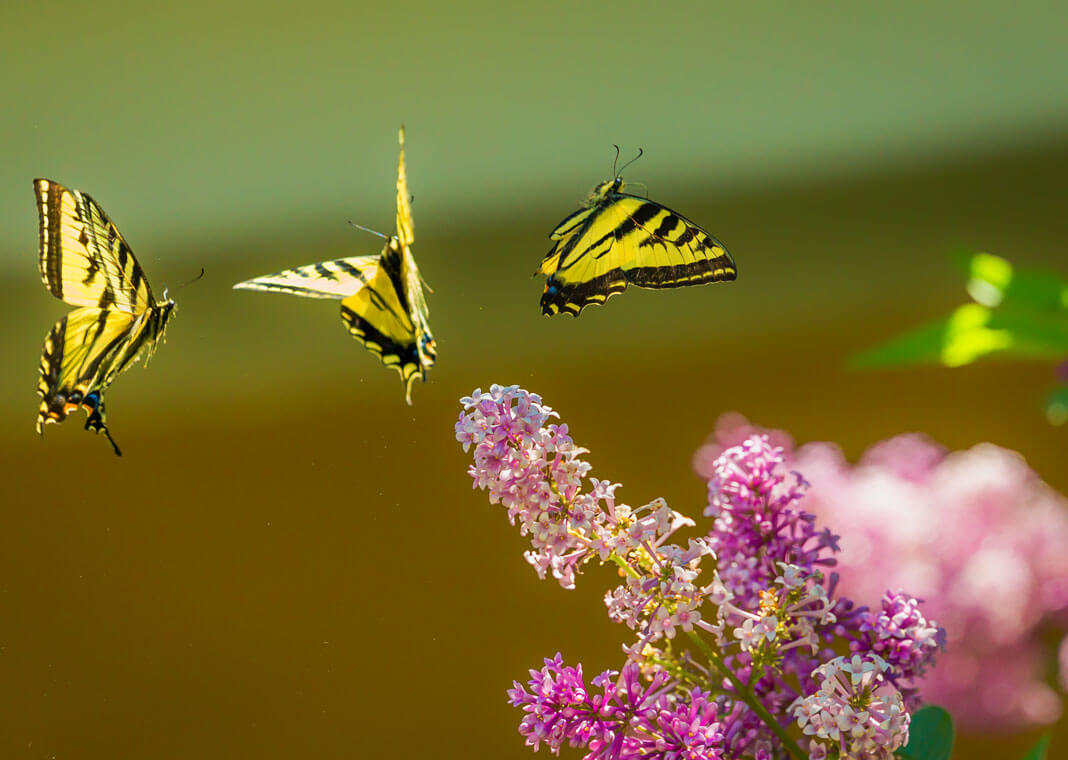